‘Ow’ Words
Can you read these words?
ow
c
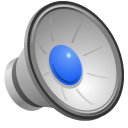 ow
h
l
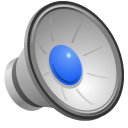 ow
n
g
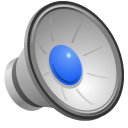 ow
n
c
r
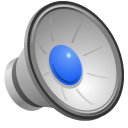 ow
d
c
r
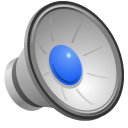 Which picture matches with this sentence?
n
ow
g
c
ow
i
n
a
A
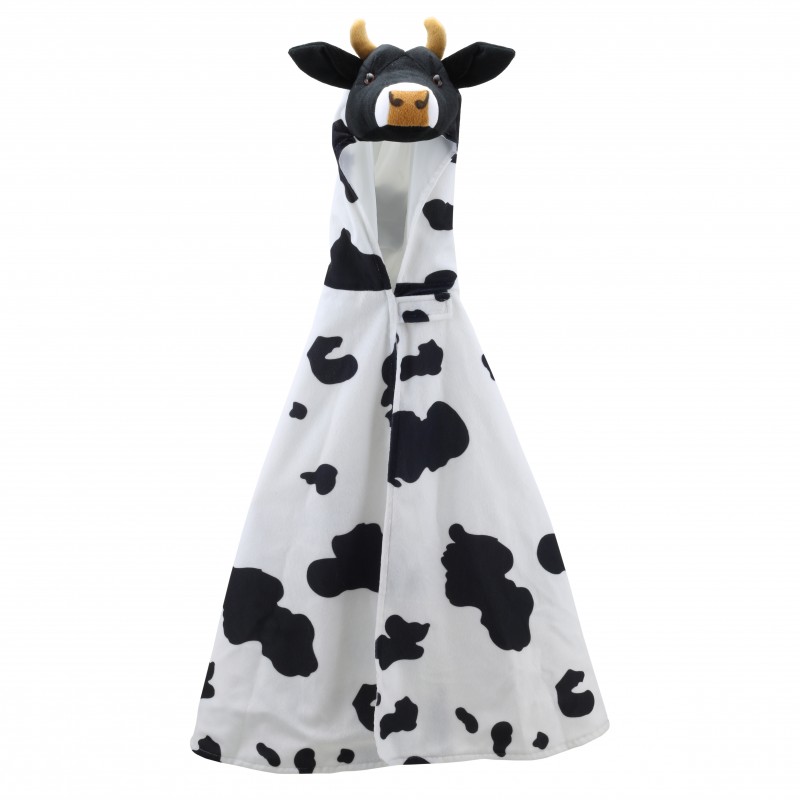 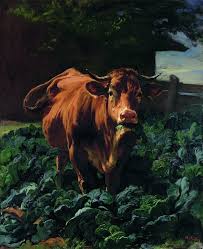 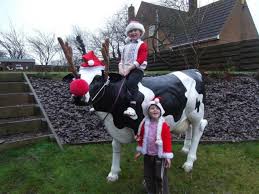 n
ow
g
c
ow
i
n
a
A
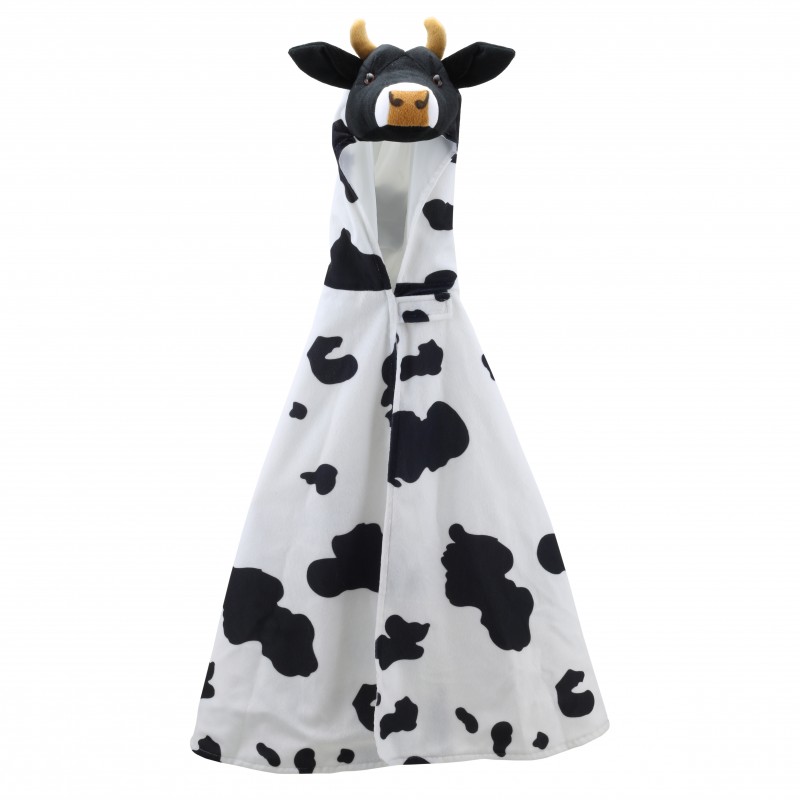